Fig. 1 Distribution of premises and two release sites for marked Ae. aegypti at He Gao village, Hainan Island, ...
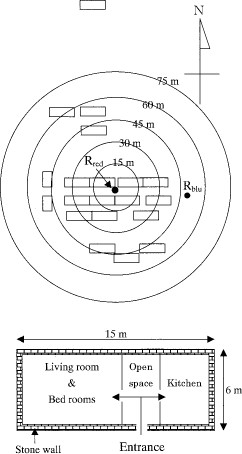 J Med Entomol, Volume 38, Issue 1, 1 January 2001, Pages 93–98, https://doi.org/10.1603/0022-2585-38.1.93
The content of this slide may be subject to copyright: please see the slide notes for details.
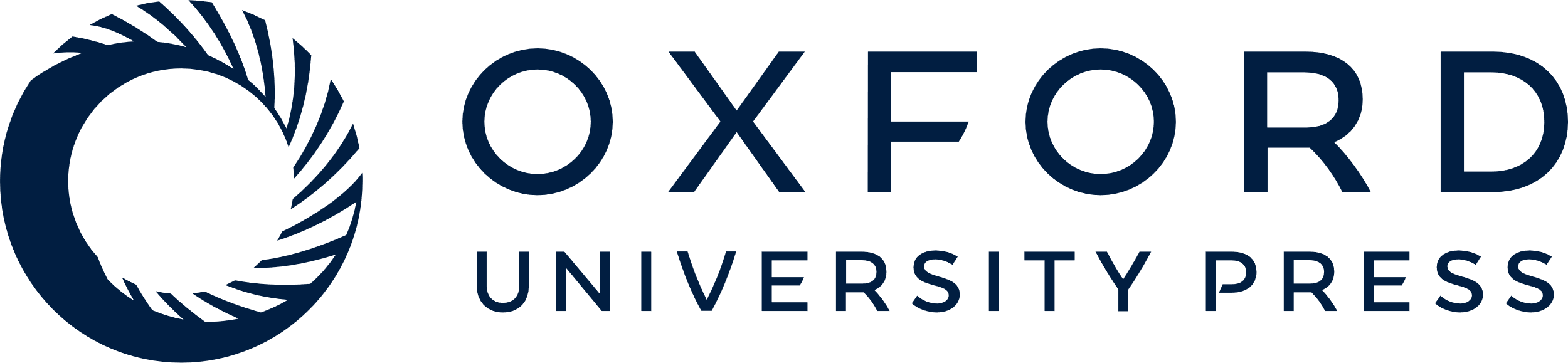 [Speaker Notes: Fig. 1 Distribution of premises and two release sites for marked Ae. aegypti at He Gao village, Hainan Island, China, August 1997 (upper). Basic structure and size of each premise (lower).


Unless provided in the caption above, the following copyright applies to the content of this slide: © 2001 Entomological Society of America]
Fig. 2 Ovarian stage of recaptured Ae. aegypti at He Gao village, Hainan Island, China, August 1997. Number in ...
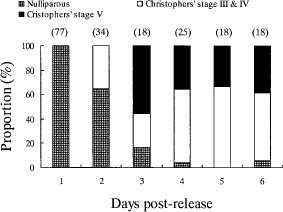 J Med Entomol, Volume 38, Issue 1, 1 January 2001, Pages 93–98, https://doi.org/10.1603/0022-2585-38.1.93
The content of this slide may be subject to copyright: please see the slide notes for details.
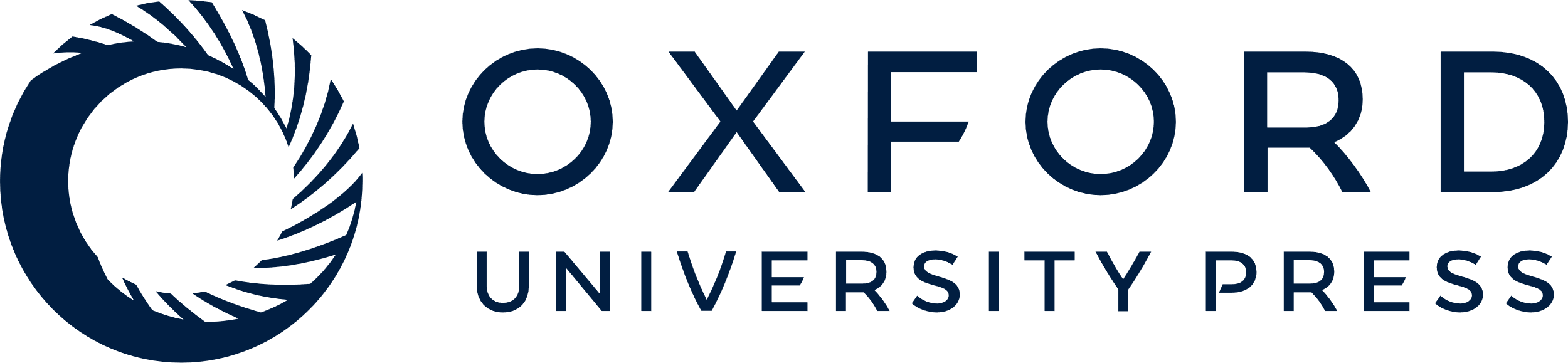 [Speaker Notes: Fig. 2 Ovarian stage of recaptured Ae. aegypti at He Gao village, Hainan Island, China, August 1997. Number in parentheses was the total number of females dissected.


Unless provided in the caption above, the following copyright applies to the content of this slide: © 2001 Entomological Society of America]
Fig. 3 Mean distance traveled by two cohorts of Ae. aegypti released at the edge and center of He Gao village, ...
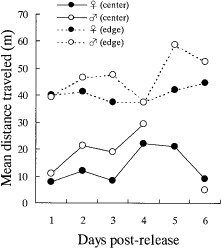 J Med Entomol, Volume 38, Issue 1, 1 January 2001, Pages 93–98, https://doi.org/10.1603/0022-2585-38.1.93
The content of this slide may be subject to copyright: please see the slide notes for details.
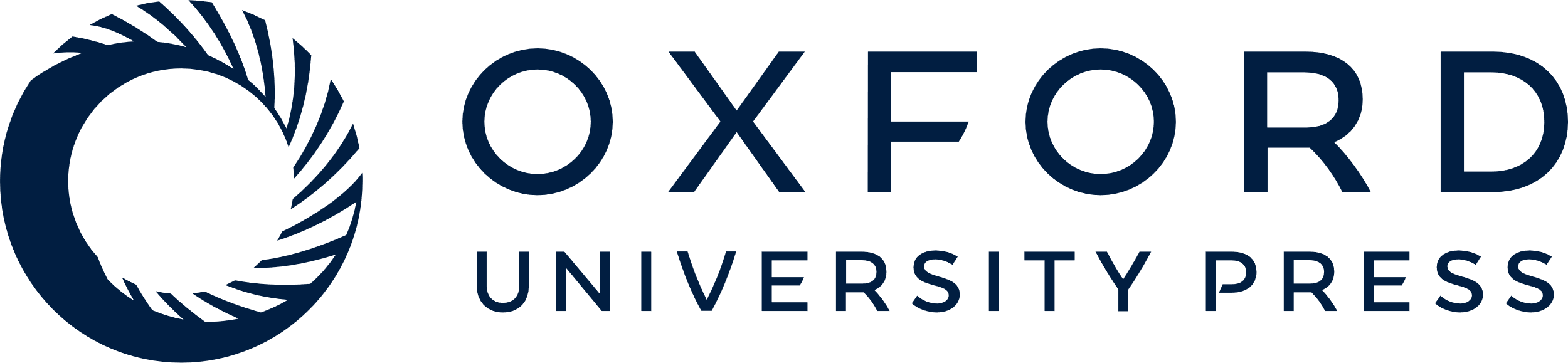 [Speaker Notes: Fig. 3 Mean distance traveled by two cohorts of Ae. aegypti released at the edge and center of He Gao village, Hainan Island, China, August 1997.


Unless provided in the caption above, the following copyright applies to the content of this slide: © 2001 Entomological Society of America]